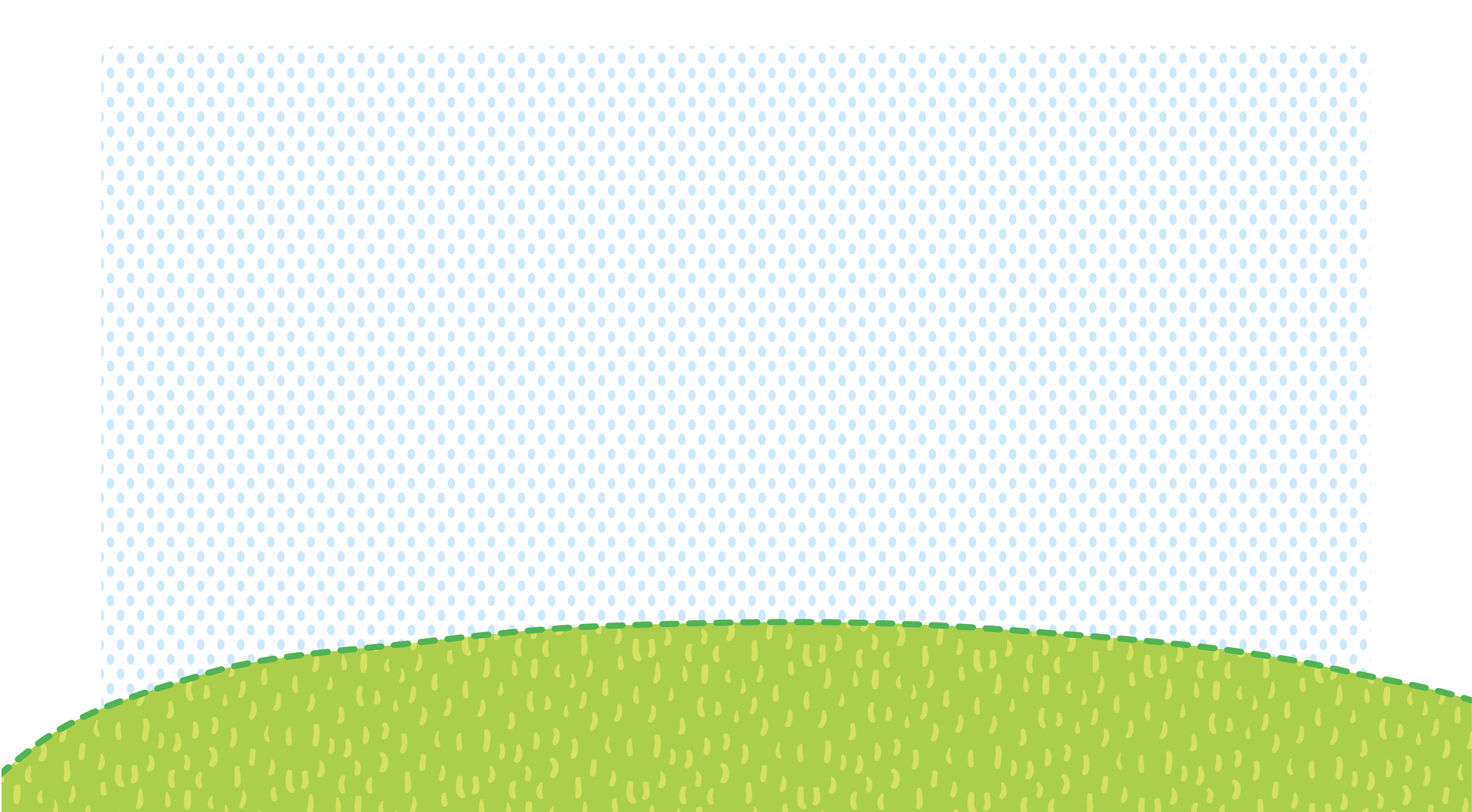 TIÕNG VIÖT 1
Bµi 52: ap   ¨p   ©p
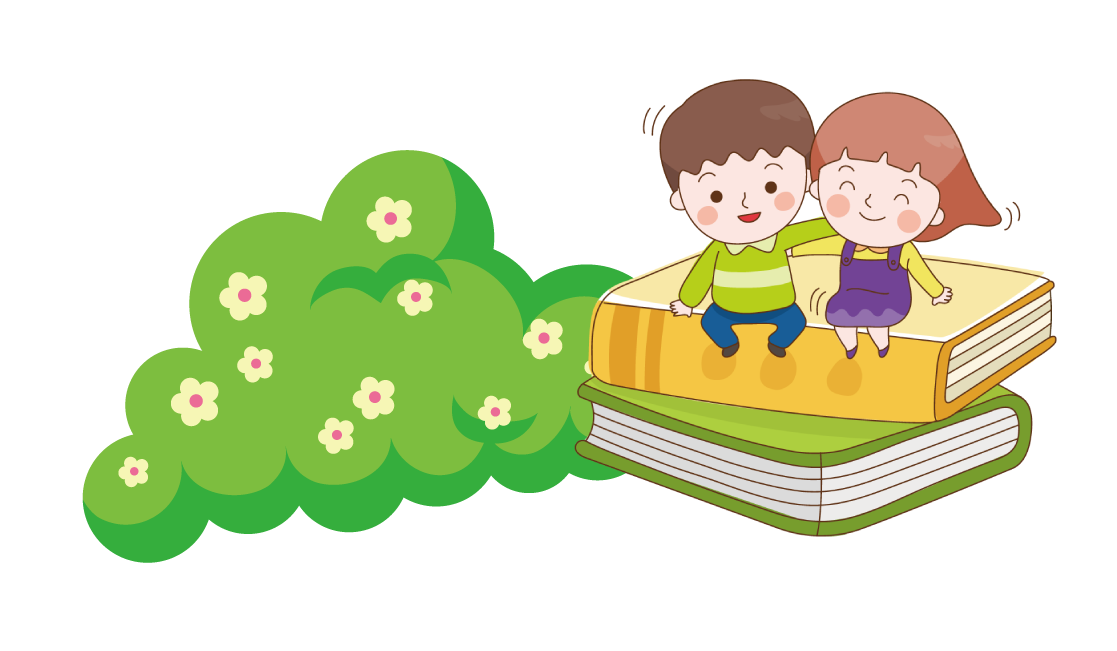 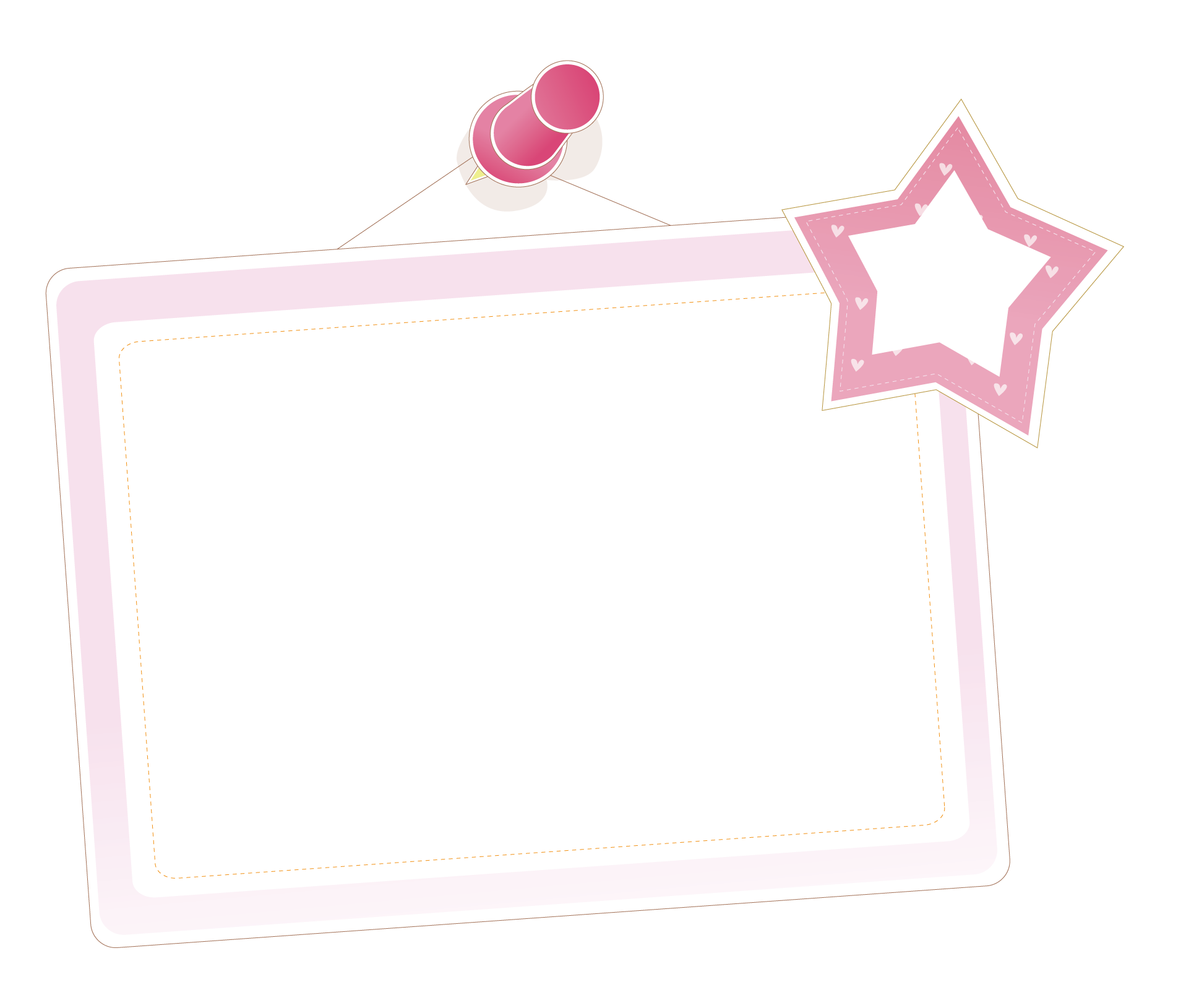 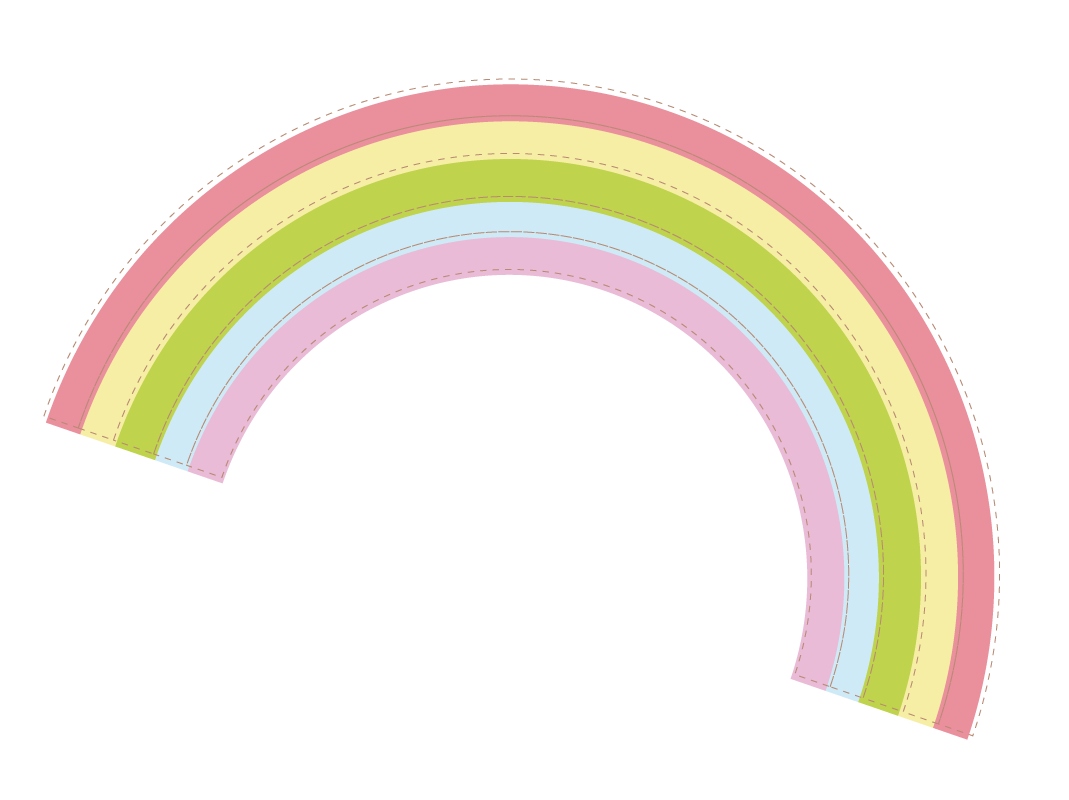 TIÕT 1
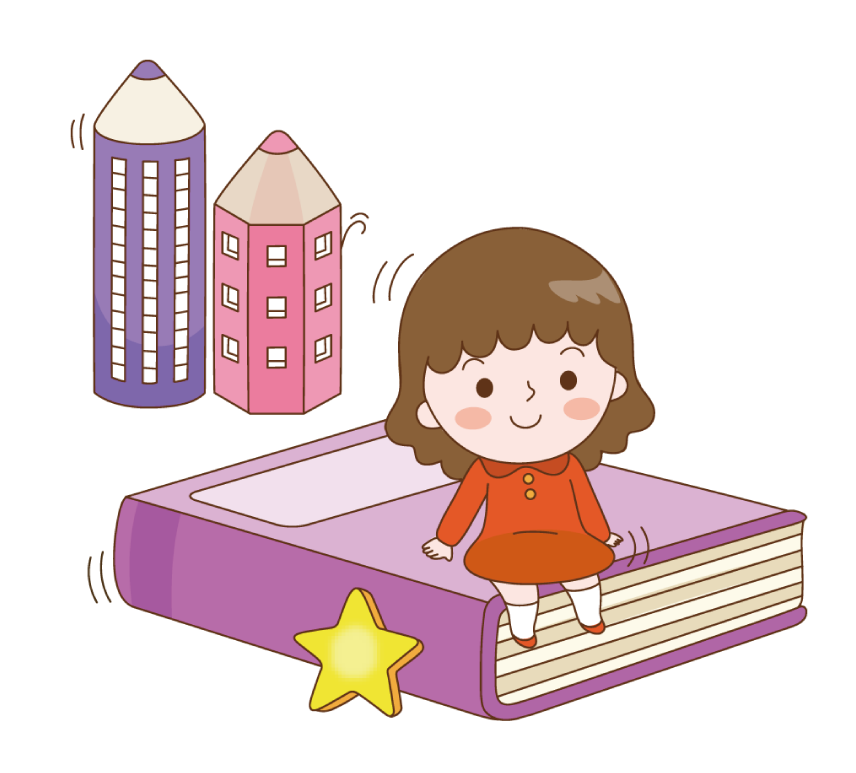 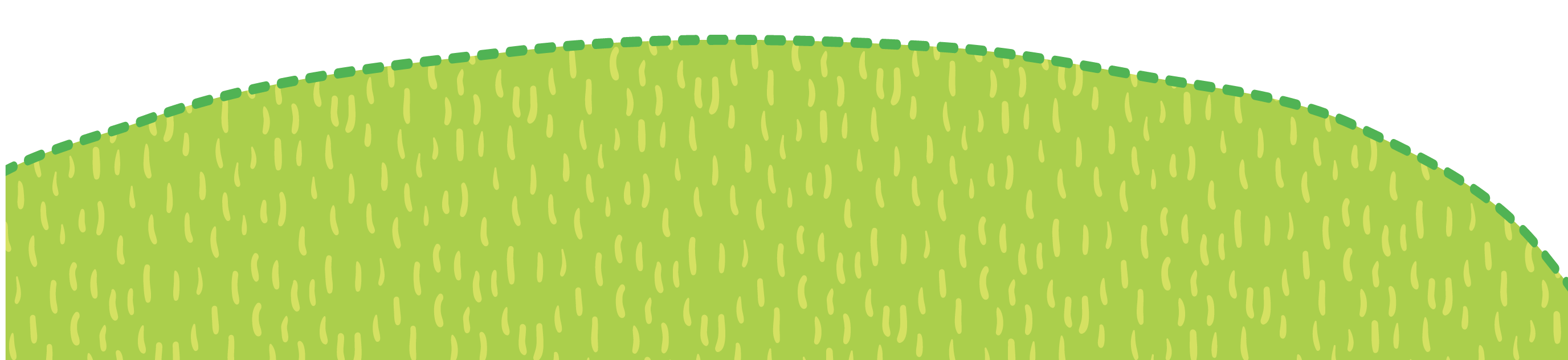 ¤n tËp vµ khëi ®éng
bôt               hôt              lôt              sôt 
døt               møt             nøt             søt
bót ch×               møt dõa            nøt nÎ
TrËn ®Êu thËt gay cÊn. Lóc ®Çu, ®éi b¹n ch¬i rÊt hay, ®éi nhµ bÞ dÉn mét bµn. BÊt ngê, sè 7 sót xa, tØ sè lµ mét ®Òu. Phót chãt, sè 7 l¹i bøt ph¸ ghi bµn. Kh¸n gi¶ hß reo nh¶y móa.
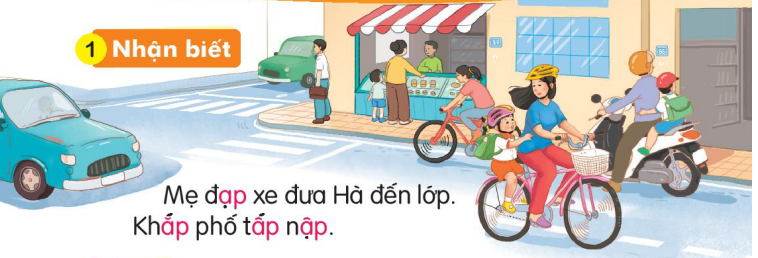 NhËn biÕt
1
MÑ ®¹p xe ®­a Hµ ®Õn líp. Kh¾p phè tÊp nËp
ap
¨p
©p
2
§äc
ap    ¨p    ©p
p
p
©
a
¨
p
§äc
2
ap      ¨p       ©p
®¹p
r¹p               s¹p          th¸p
b¾p             cÆp           gÆp
®Ëp             mËp          nÊp
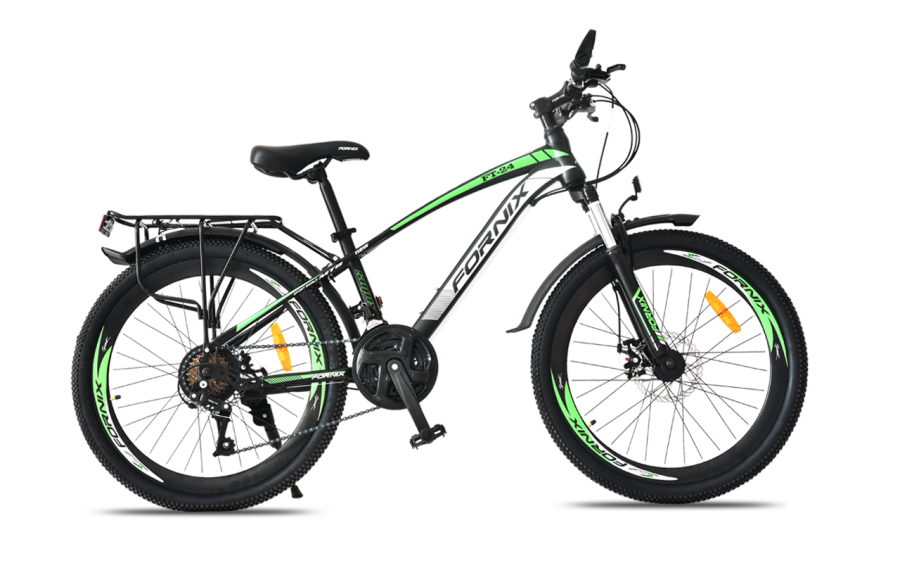 xe ®¹p
ap
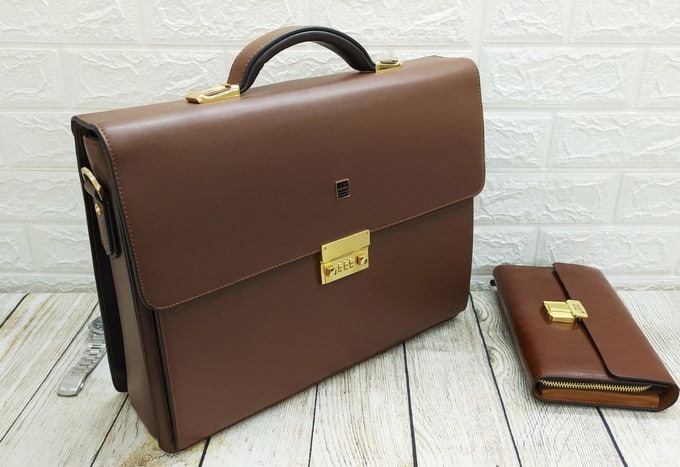 ¨p
cÆp da
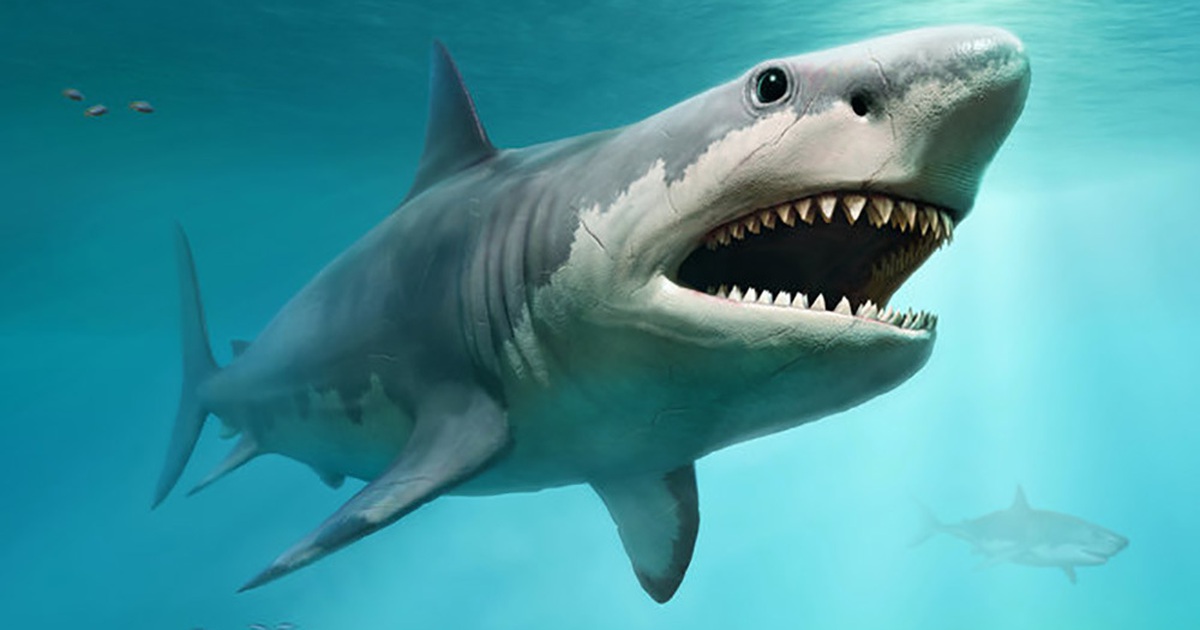 c¸ mËp
Ëp
xe ®¹p   
cÆp da 
c¸ mËp
§äc
2
ap      ¨p      ©p
®¹p
r¹p       s¹p        th¸p        b¾p        cÆp    
                gÆp      ®Ëp      mËp       nÊp



   xe ®¹p                 cÆp da                c¸ mËp
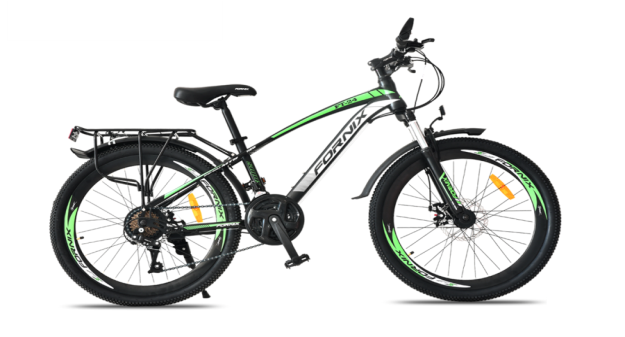 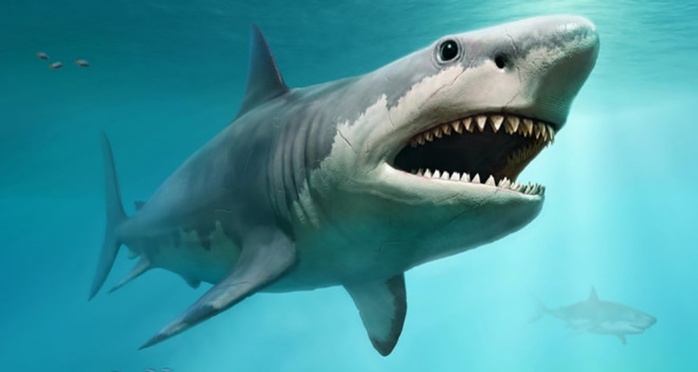 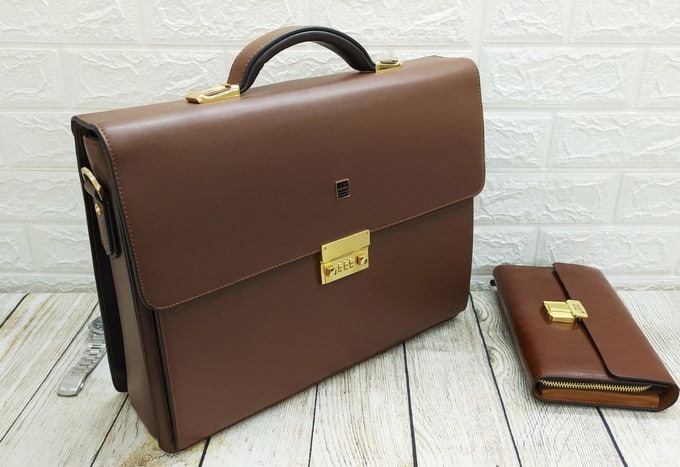 NGHØ GI÷A GIê
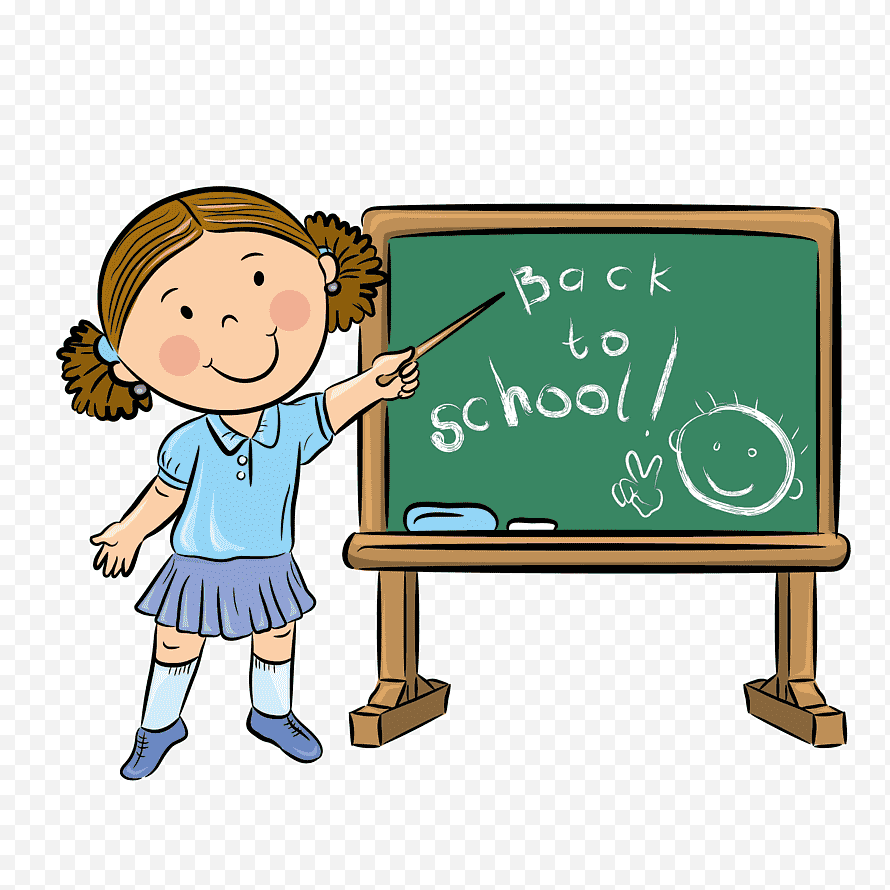 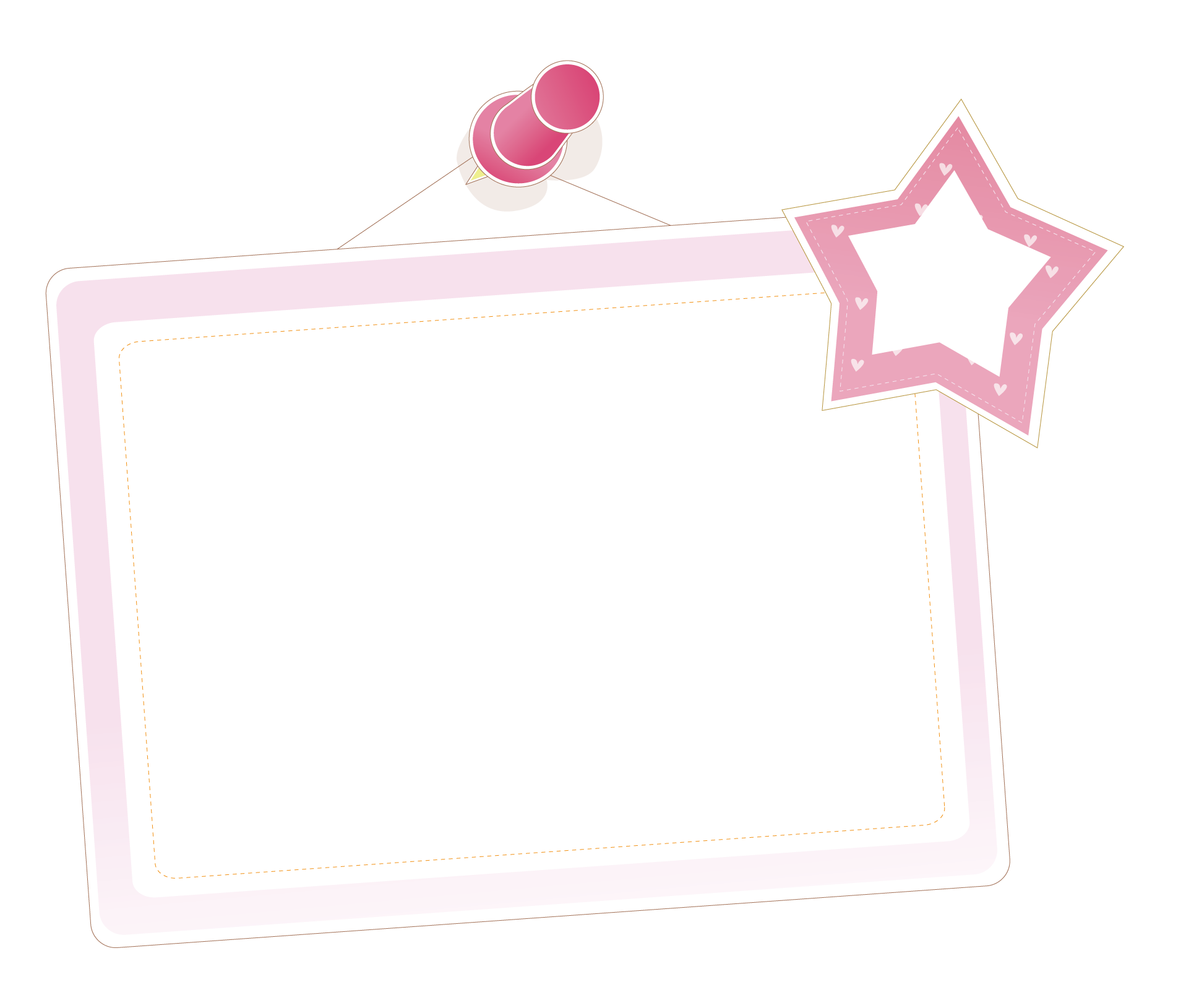 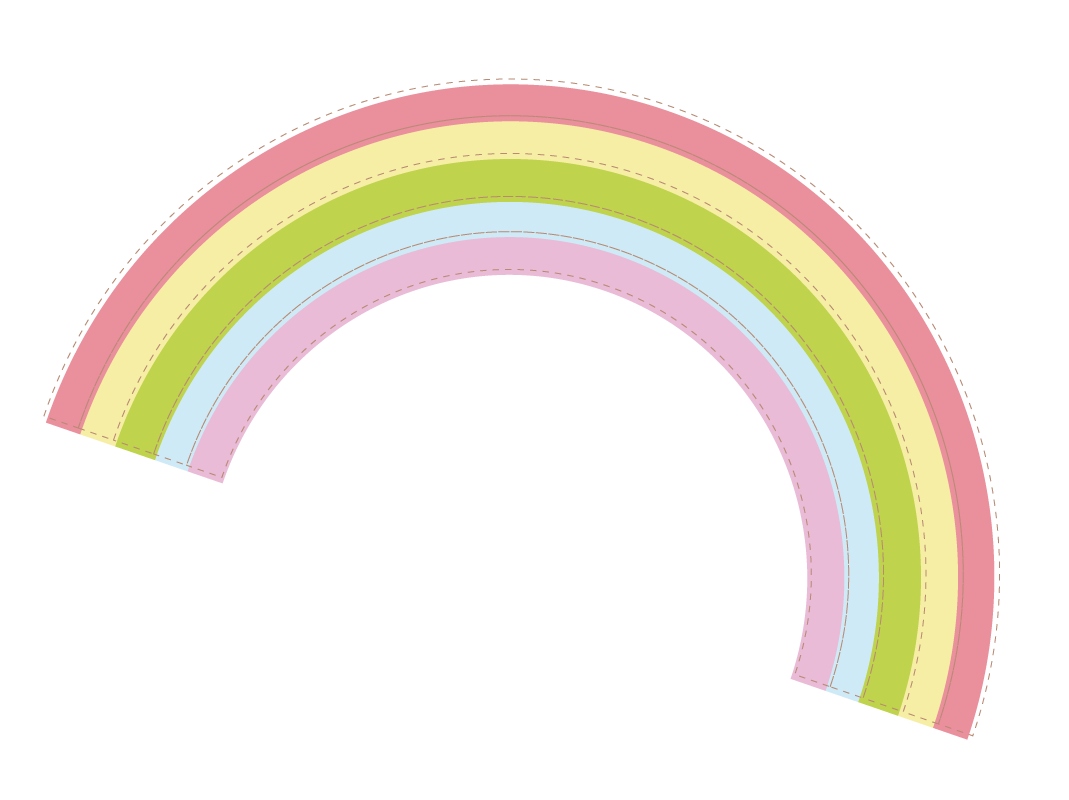 LUYÖN VIÕT
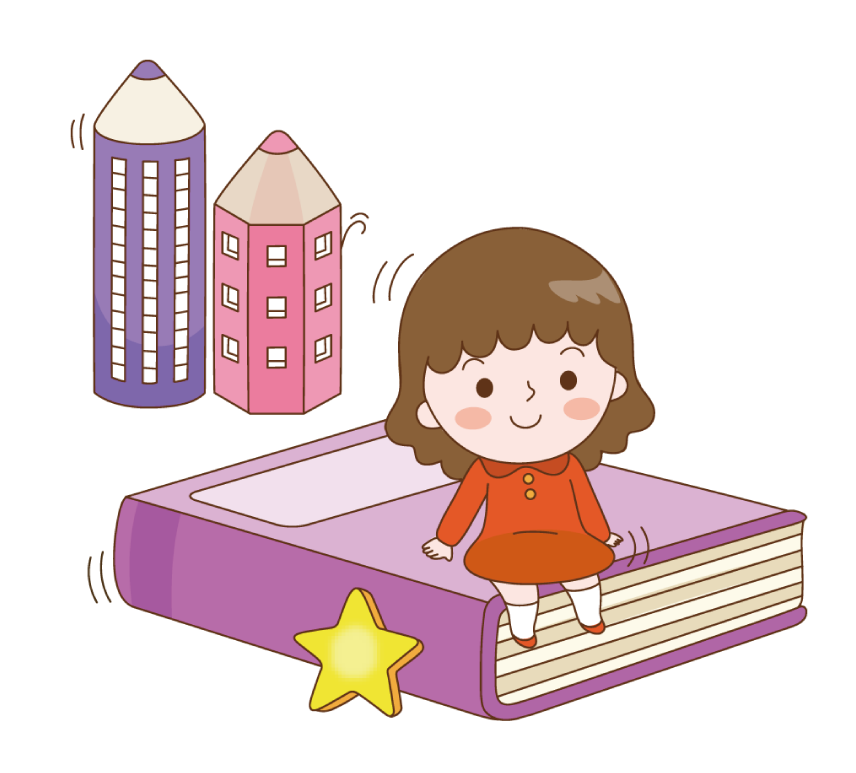 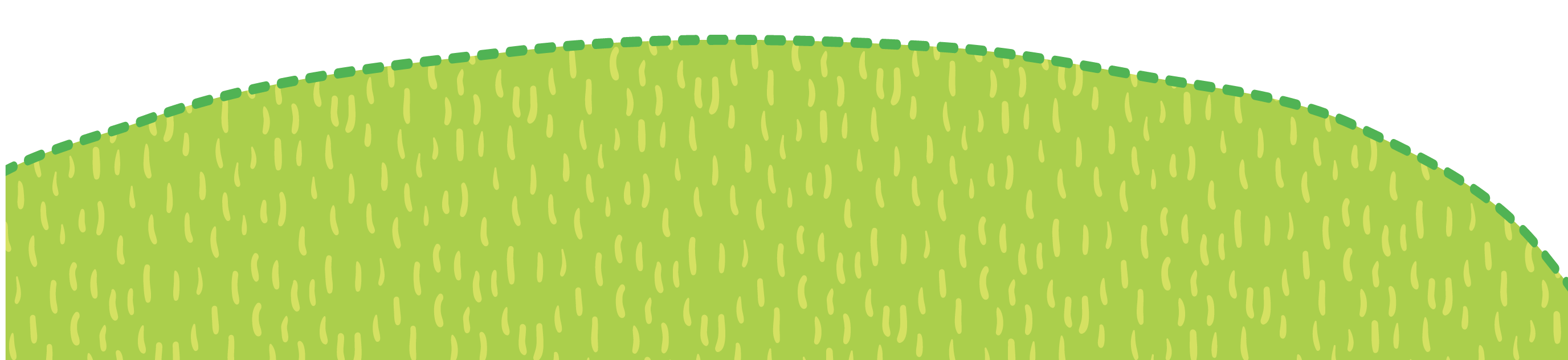 ap    ăp   âp
cặp da     cá mập
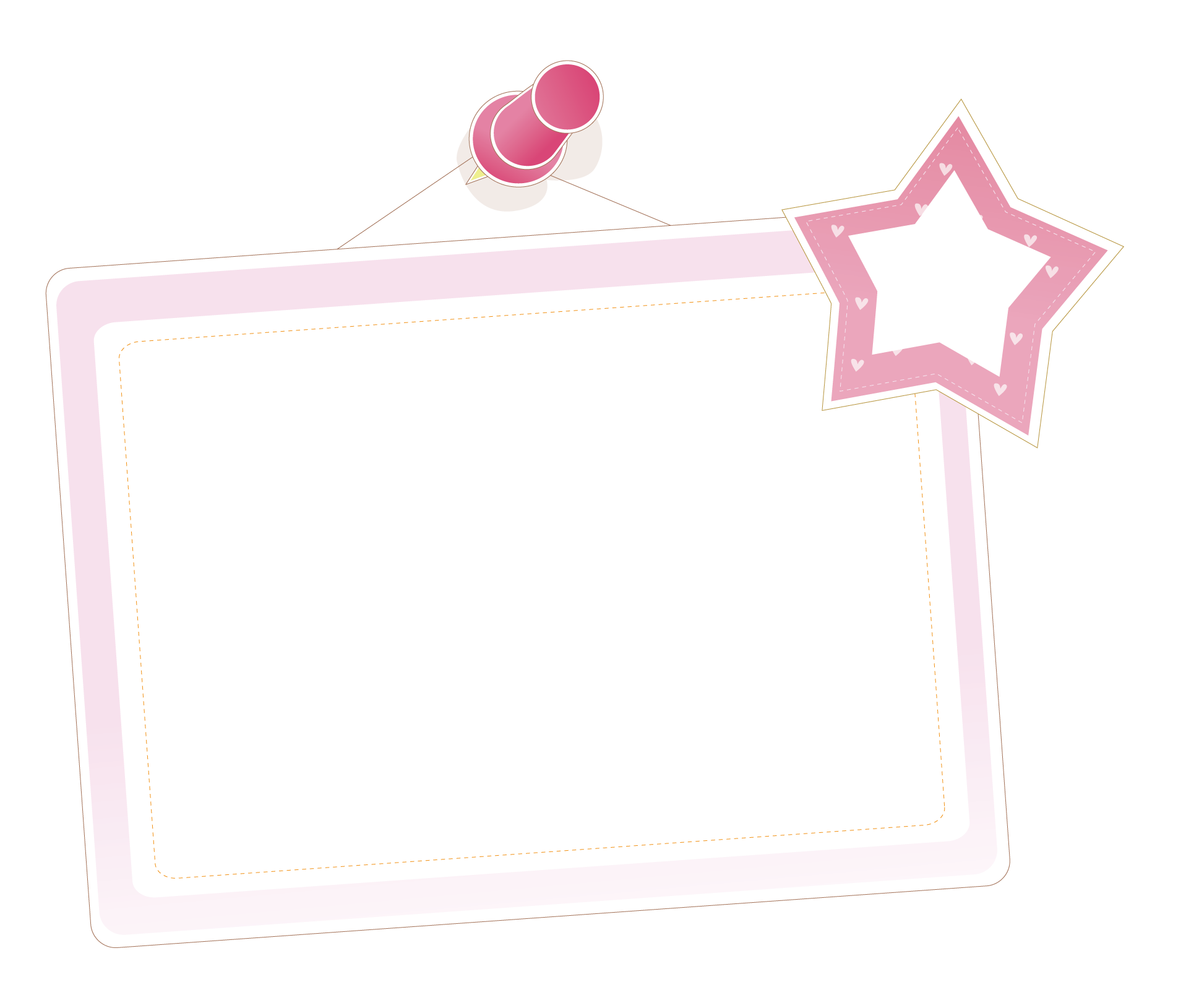 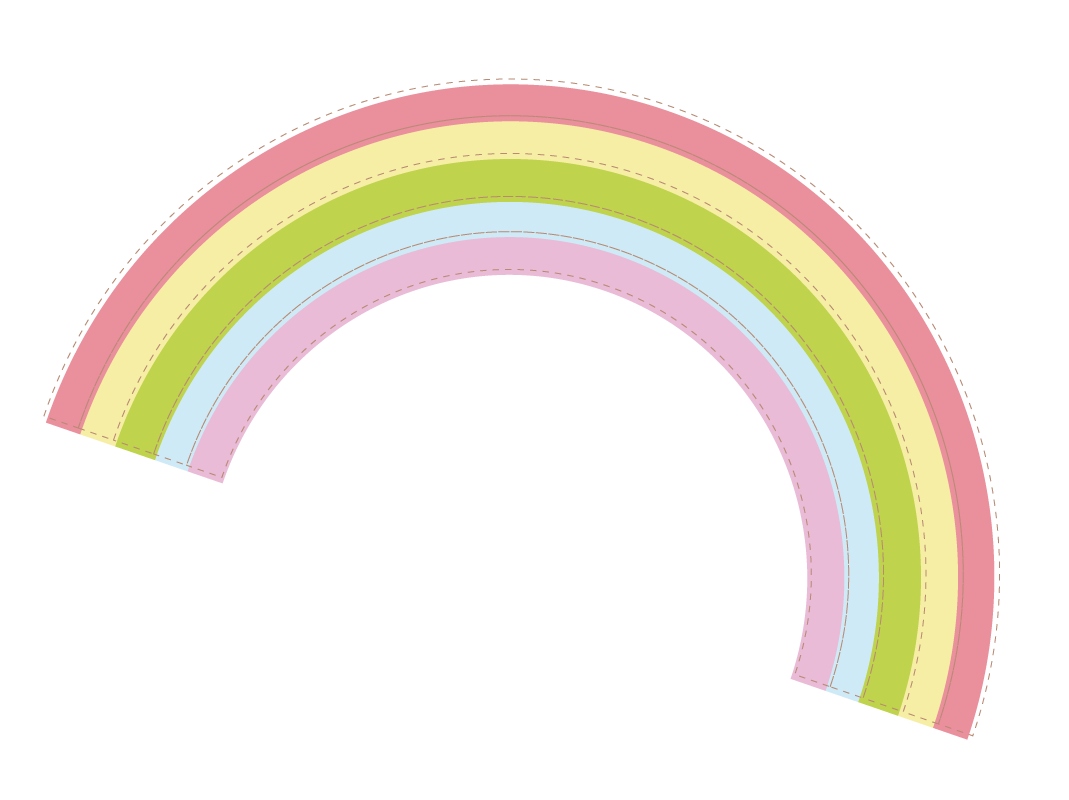 DÆN Dß
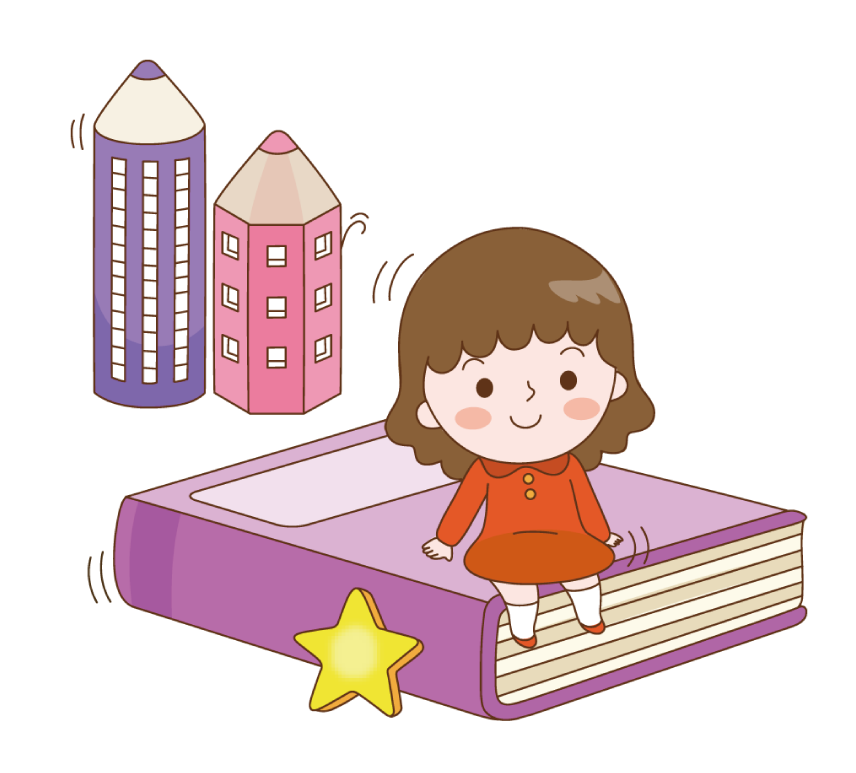 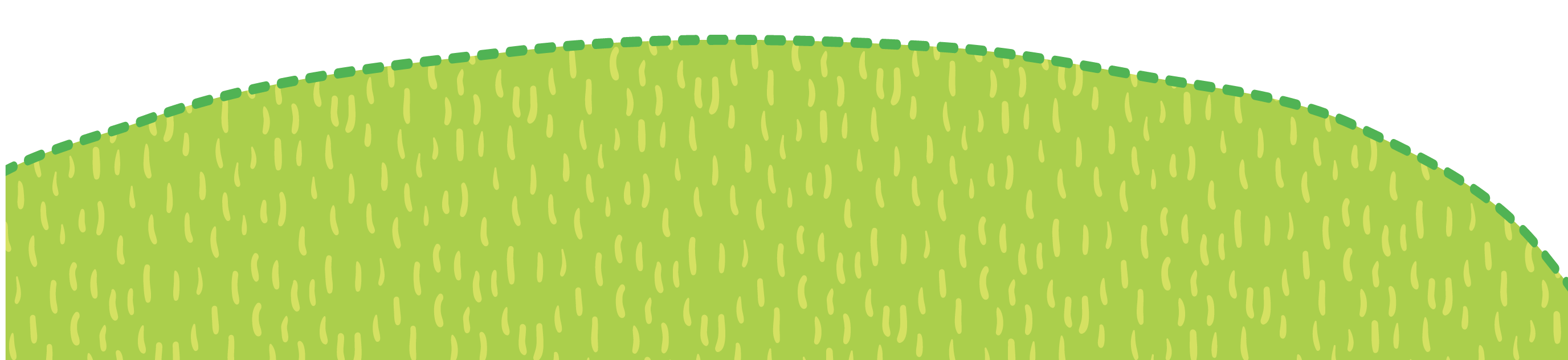